Global Evaluation Initiative’s Monitoring and Evaluation Systems Analysis (MESA) tool: a step toward a resilient national M&E EcosystemEdoe Djimitri Agbodjan – CLEAR FA/GEILycia Lima – CLEAR LAB/GEITaku Chirau – CLEAR AA/GEI
Agenda
[Speaker Notes: 9:10-9:40]
Introduction
Introduction of facilitators
What is your name, where are you from and where do you work?
What are your expectations? Please answer key words only on the link link or QRD: https://www.menti.com/al3f25qbpgwr
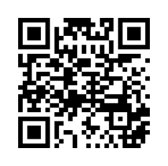 [Speaker Notes: 9:10-9:40]
Learning objectives
By the end of the session participants would be able to: 
Define the components of a M&E ecosystem/system;
Explain the strategical framework of the GEI to strenghtening national M&E systems;
Explain what a MESA is about; 
Decide when undertaking MESA is appropriate for M&E system strenghtening;
Explain steps involved in undertaking a MESA;
Apply the MESA tool to analyze a system.
Discussion
What is a national evaluation system ?  What are the components of an M&E System?

What are the pros and cons of having a system versus isolated evaluations ?
[Speaker Notes: 9:10-9:40]
Global Evaluation Initiative
An inclusive partnership responding to the global demand for better Monitoring & Evaluation
10 June 2022, European Evaluation Society Conference
[Speaker Notes: Lycia 9:40- 10:20]
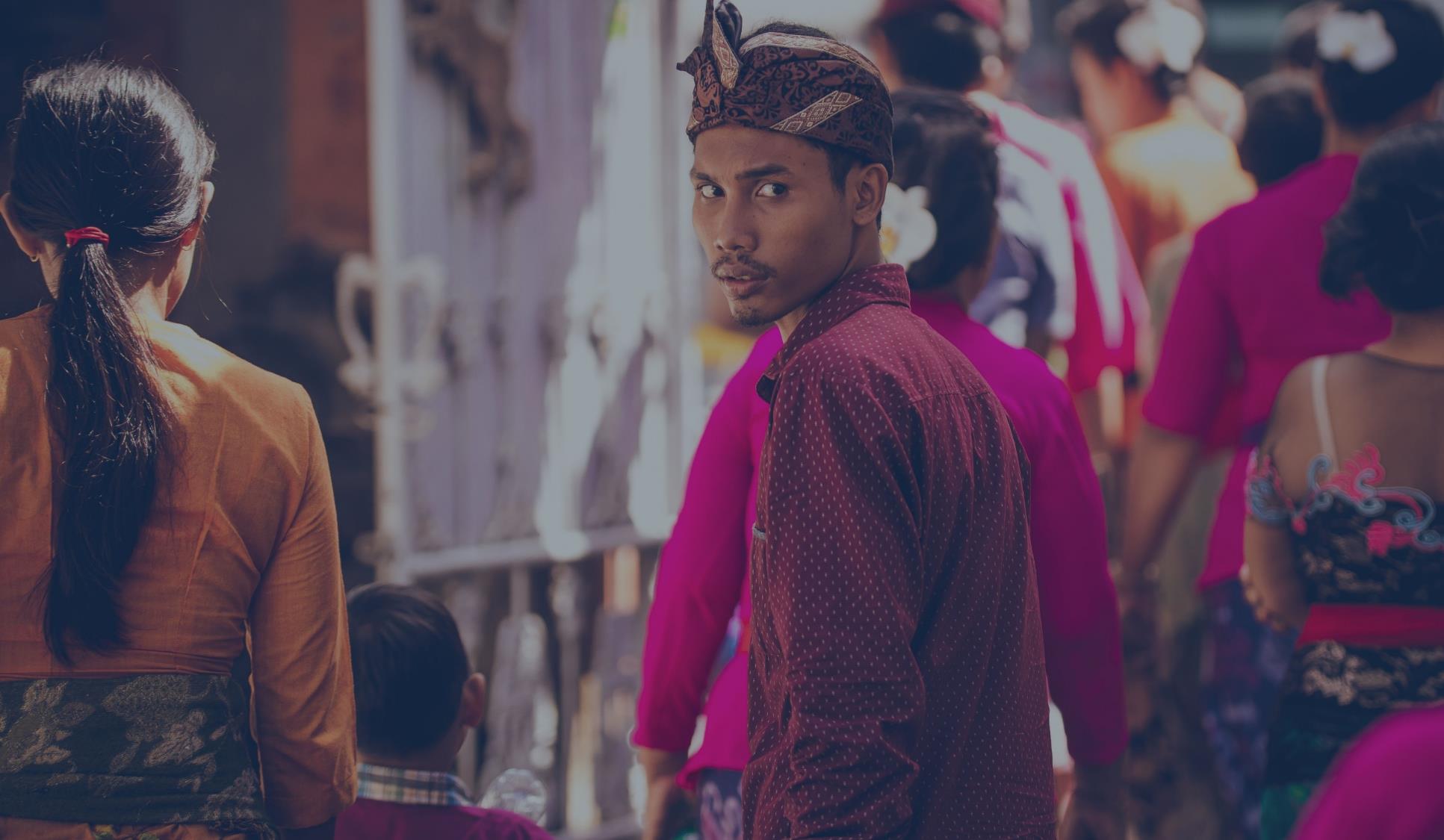 THE GAP
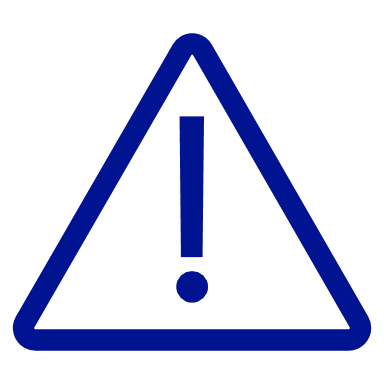 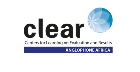 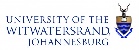 Today in many developing countries the capacities and systems for measuring progress in policy implementation and assessing the impact of public policies are limited and need strengthening.
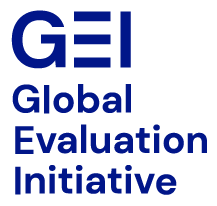 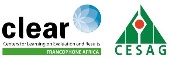 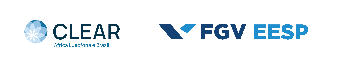 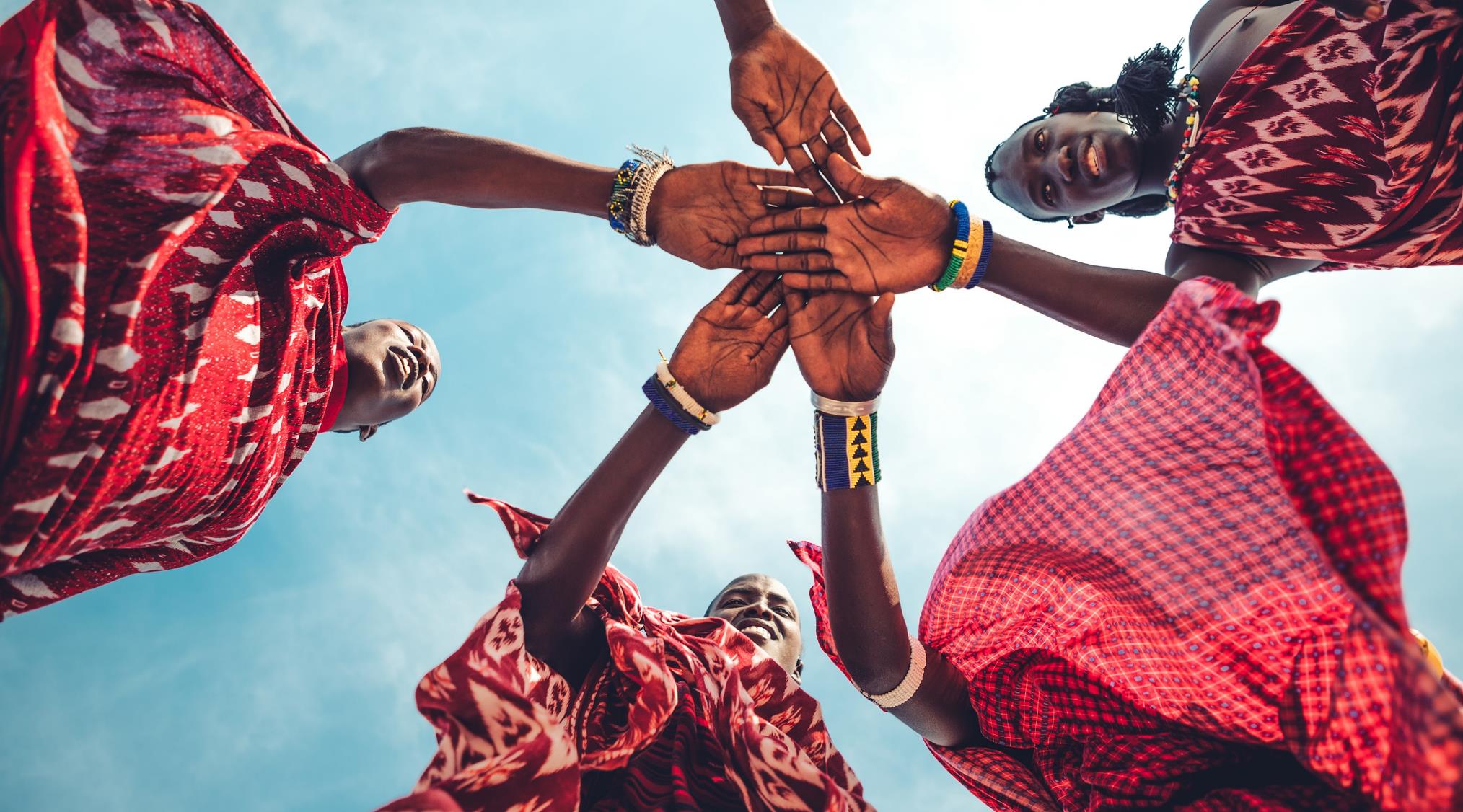 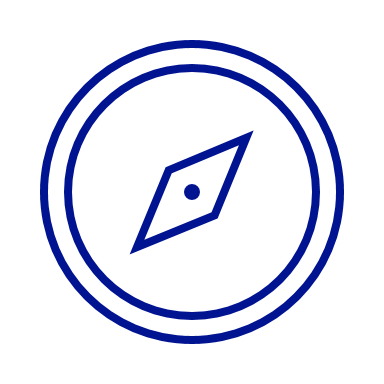 THE RESPONSE
In November 2020, the World Bank Independent Evaluation Group and the UNDP Independent Evaluation Office joined forces to launch the
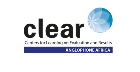 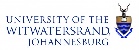 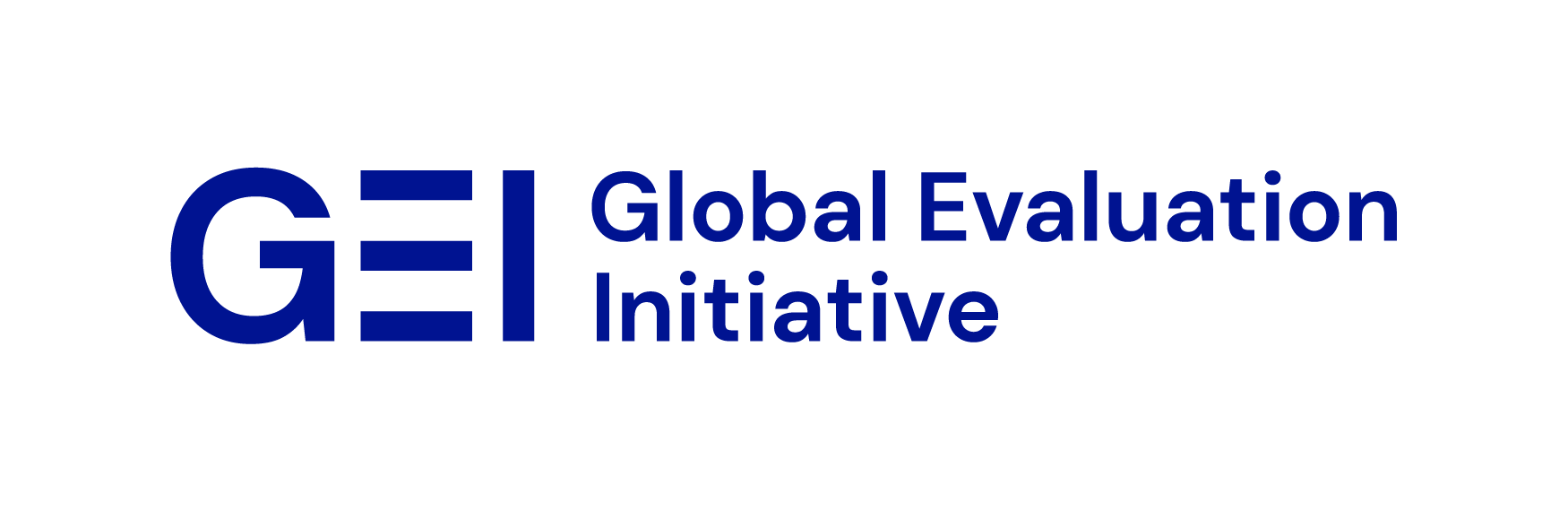 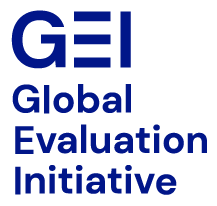 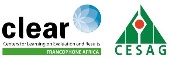 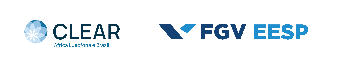 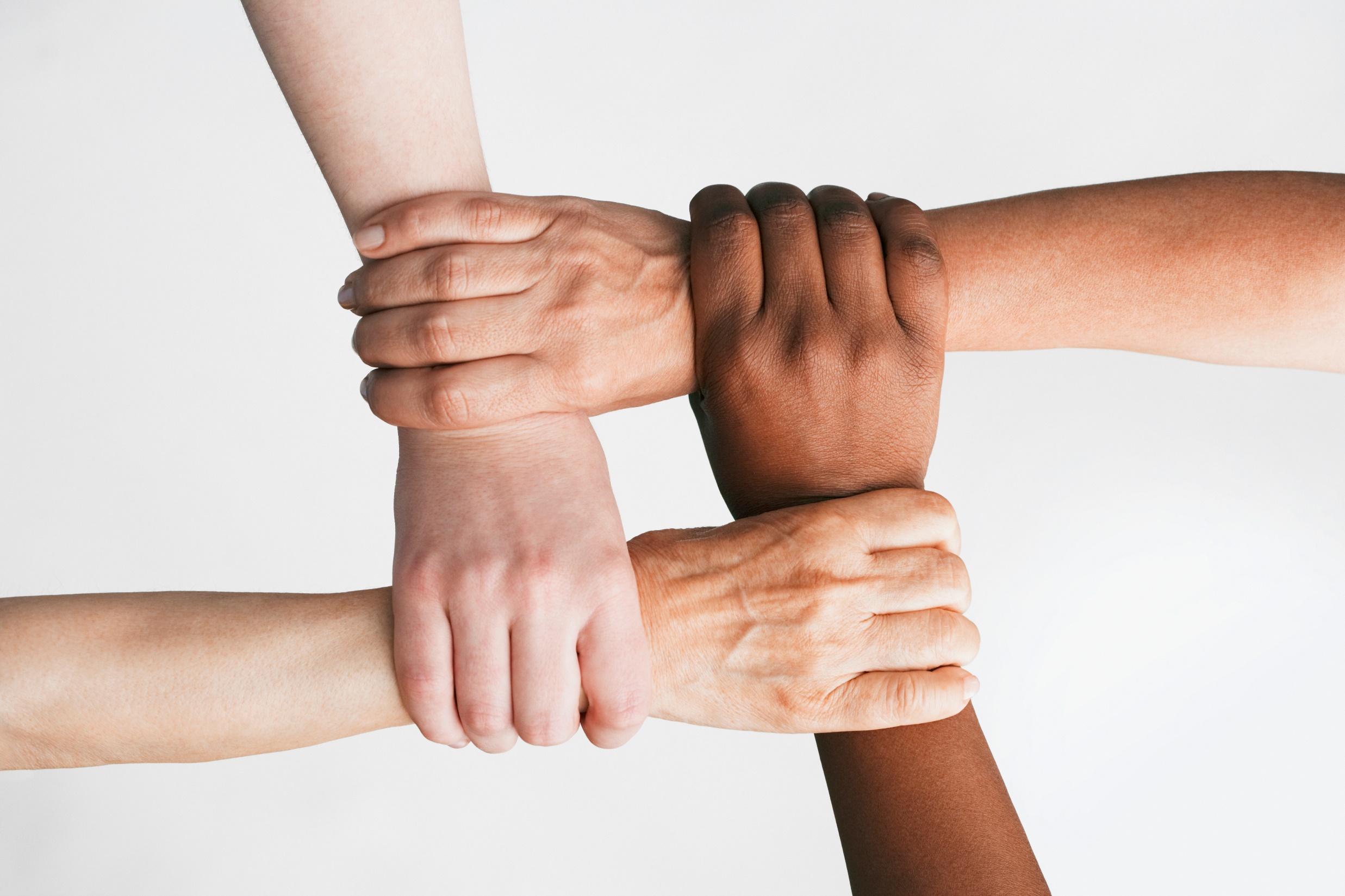 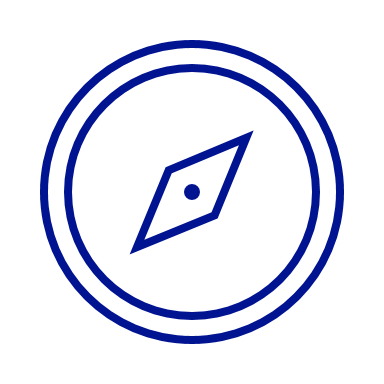 THE RESPONSE
GEI seeks to plays a crucial role in improving the global field of monitoring and evaluation:
 
GEI works with partners to help developing countries improve the systems and capacities that enable them to measure progress and robustly assess programs and projects.

GEI nurtures a governance culture that uses evidence and data to improve policies, implementation, and, ultimately, the lives of citizens.

GEI ensures that knowledge generated in one country is made available to others.
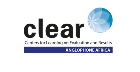 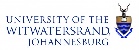 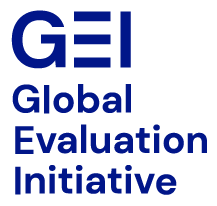 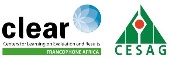 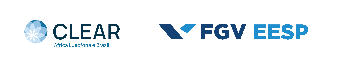 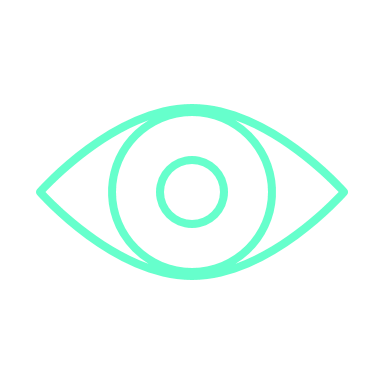 VISION
Better Evidence.
Better Policies.
Better lives.
[Speaker Notes: Ultimately, the GEI helps to create a world where evidence is used to increase transparency and make better decisions to improve lives.]
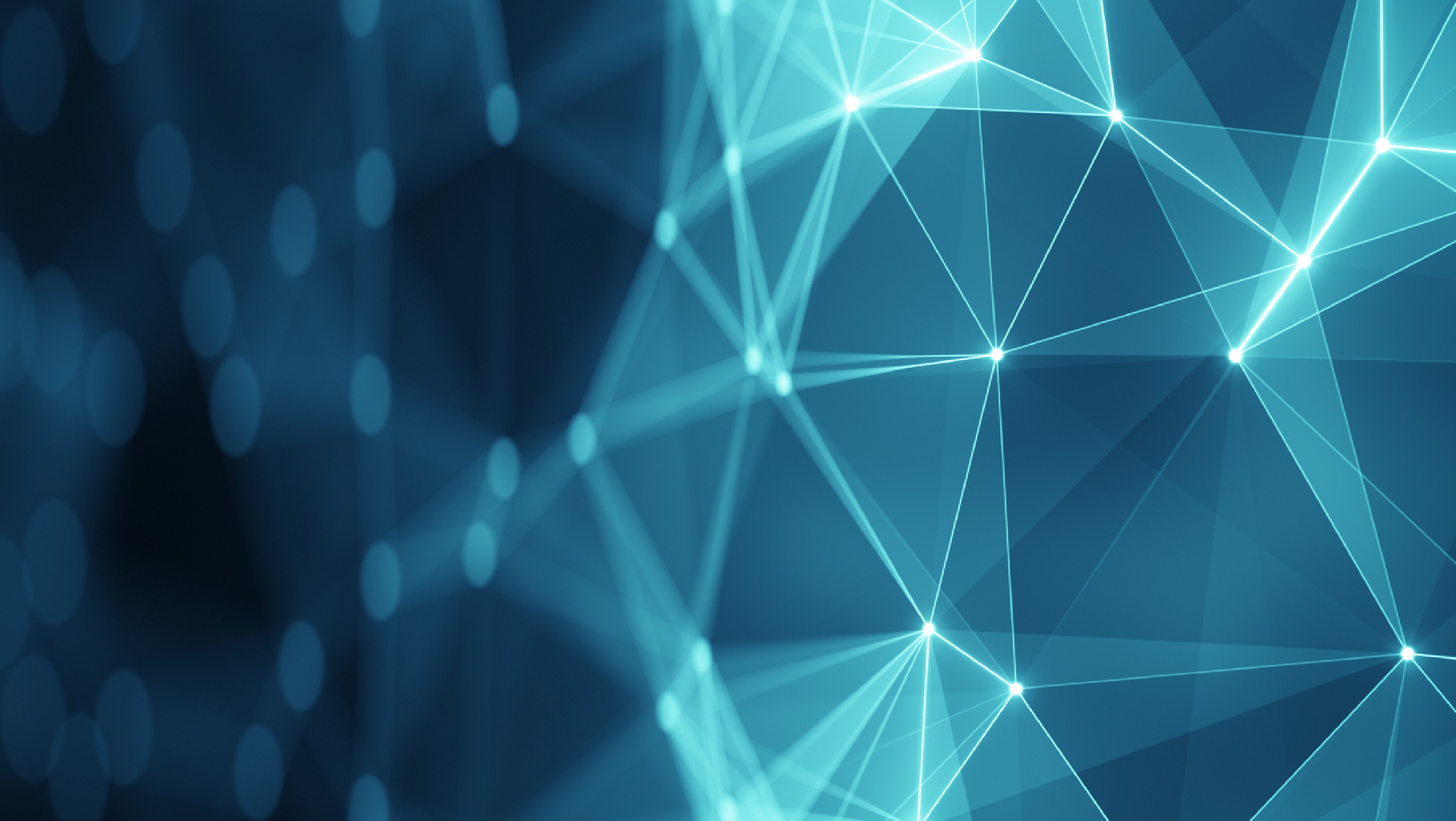 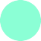 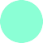 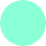 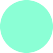 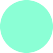 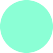 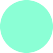 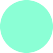 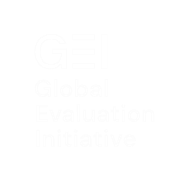 Bilateral and Multilateral  Organizations
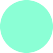 Academic  Institutions and  Think Thanks
Evaluation Capacity  Development (ECD)
Providers
Civil  Society
M&E  Associations
Governments from  Developing Countries
THE NETWORK
Evaluation  Practitioners
Private  Sector
[Speaker Notes: GEI brings together governments, citizens, and experts to support countries in strengthening evaluation and monitoring systems and capacities  GEI will operate as a catalyzer and convener of gLOCAL partnerships to provide high quality M&E systems development support to governments and other target groups around the world​ ​ Build & leverage local capacity​ Strengthen sustainable country systems ​ Ensure local ownership​ Tailor services to local contexts​]
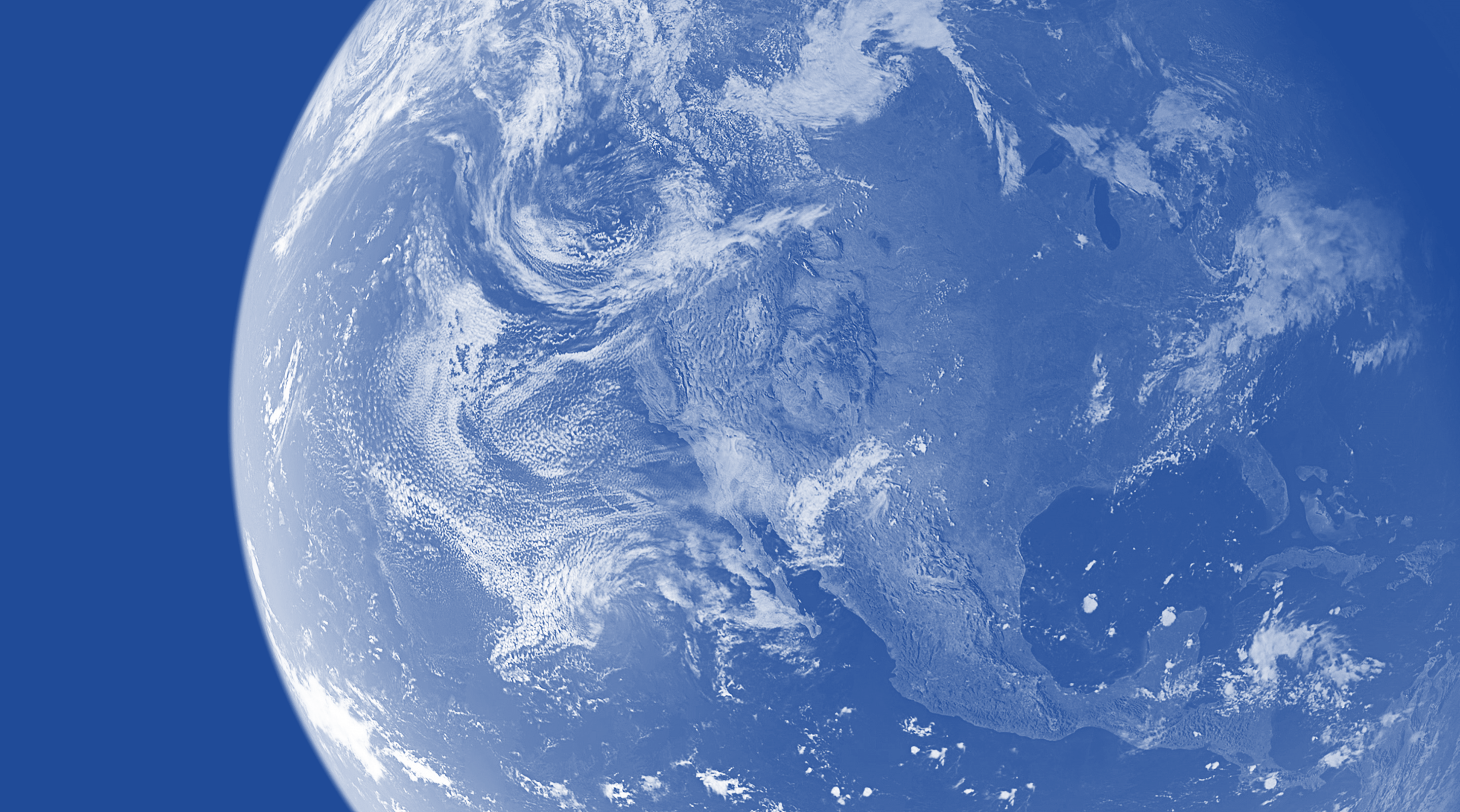 ASSOCIATE
IMPLEMENTING
CORE
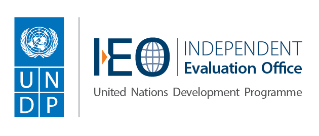 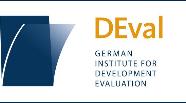 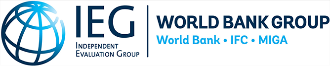 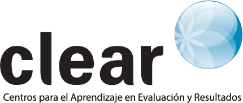 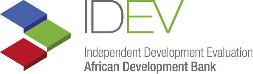 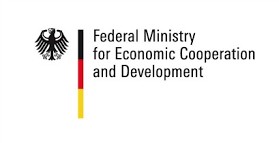 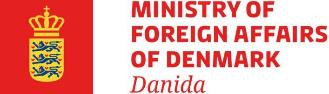 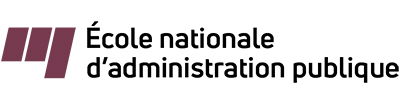 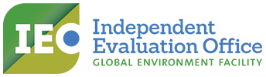 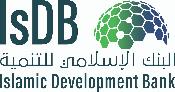 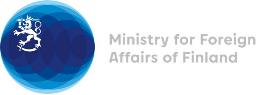 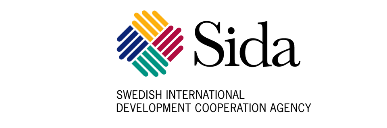 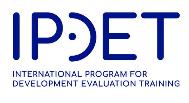 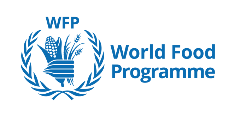 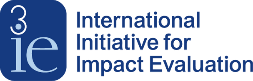 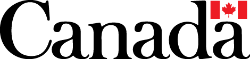 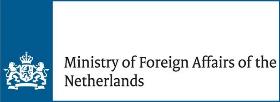 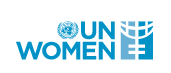 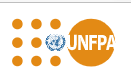 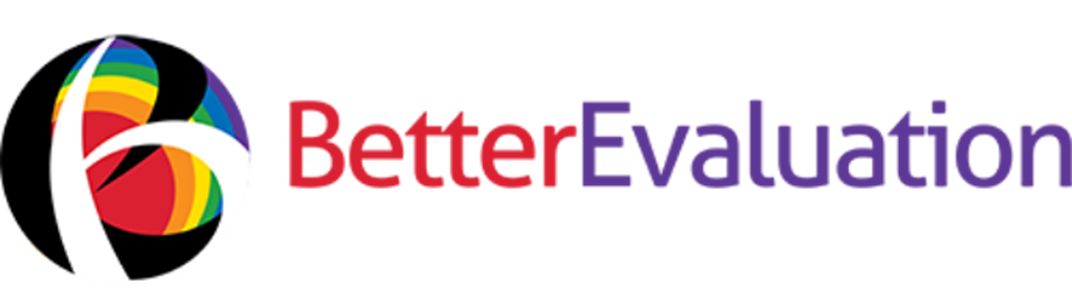 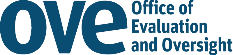 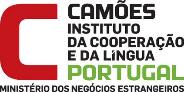 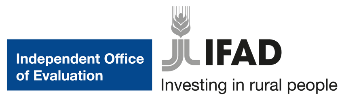 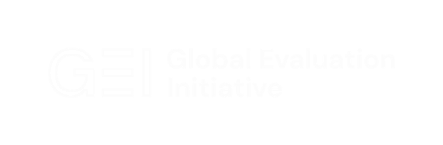 Clear Centers – Implementing Partners of GEI
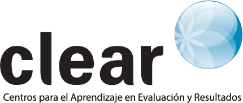 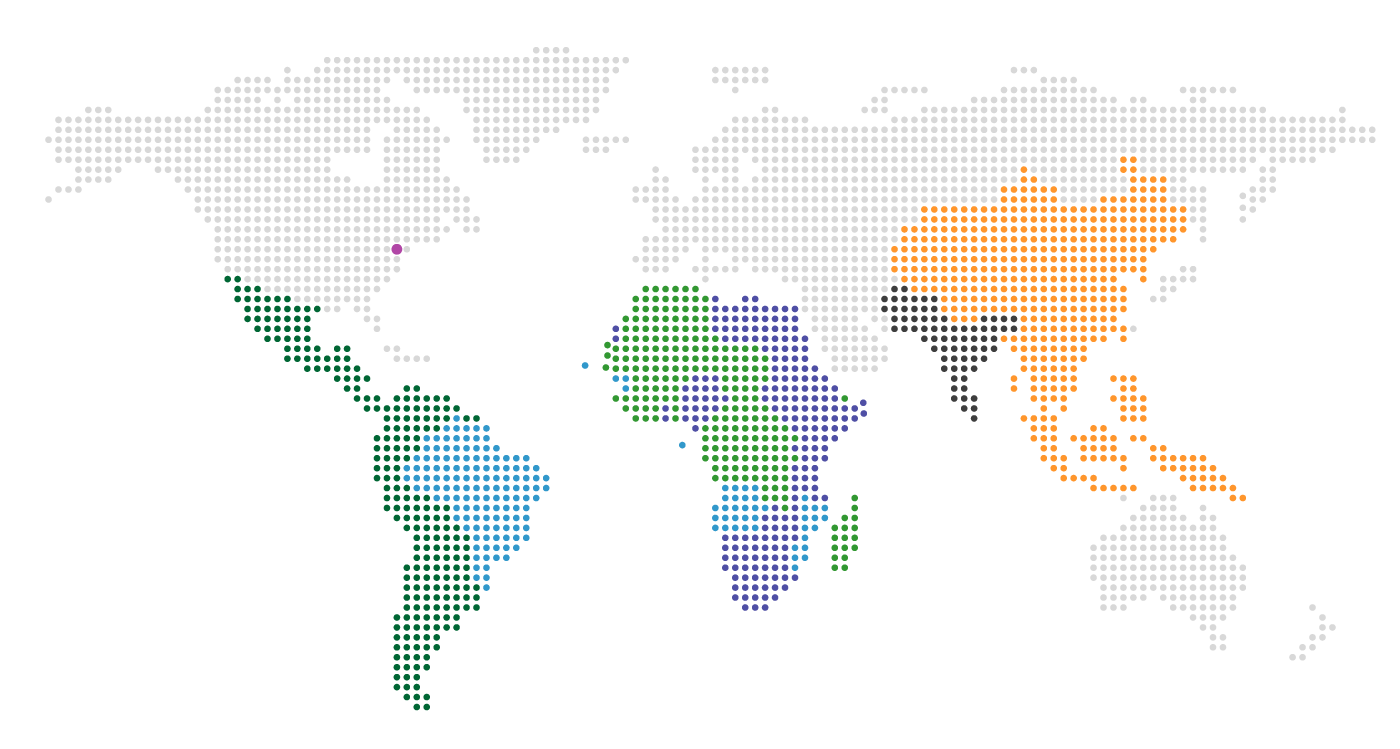 CLEAR- FA: 
Francophone Africa
Senegal
CLEAR- EA: 
East Asia
China
CLEAR- SA: 
South Asia
India
CLEAR- AA: 
Anglophone Africa
Johannesburg
Clear LAB: 
Brazil & Lusophone Africa
São Paulo – Brazil
What do we do?
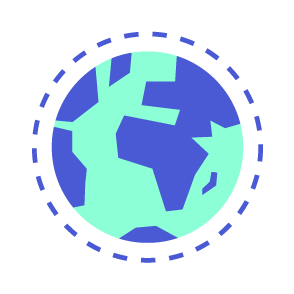 Country-level engagements to strengthen the M&E ecosystem
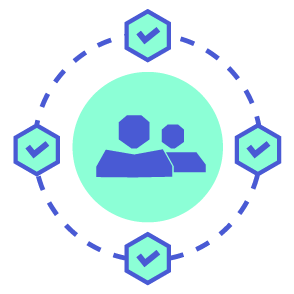 Training and professional development
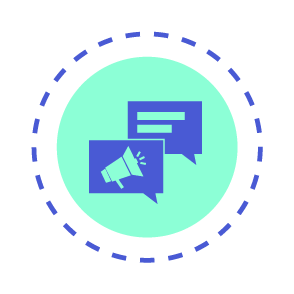 Knowledge generation and sharing
Legislative
Legislative
What do we mean by capacity development?
Stakeholders of a Country M&E Ecosystem
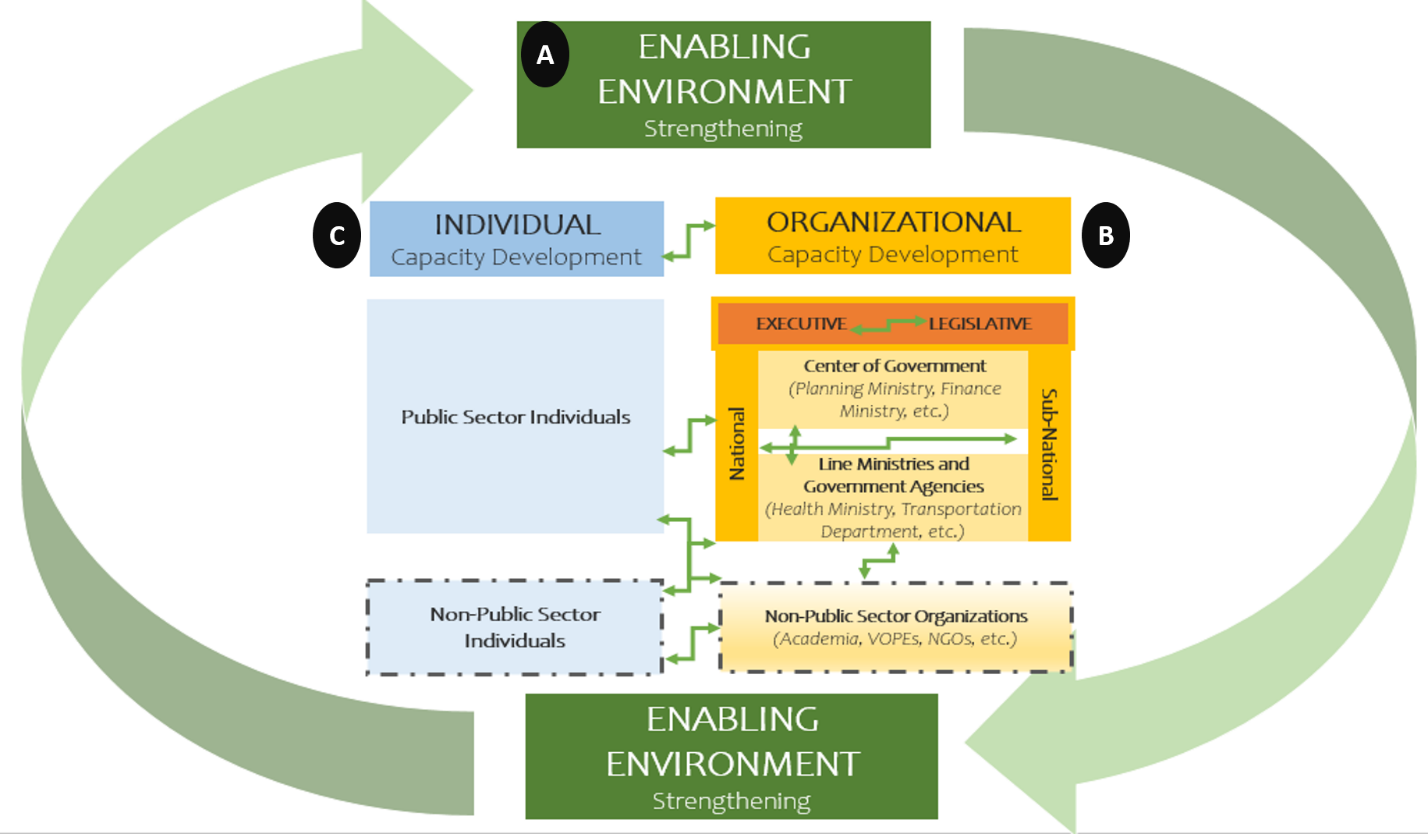 Higher Education & Research Institutions
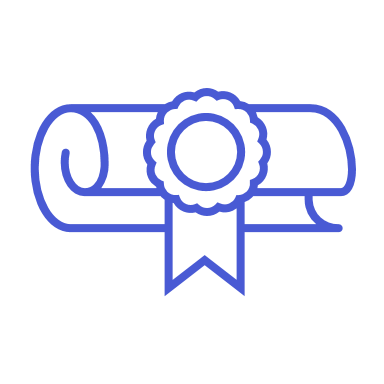 Individuals
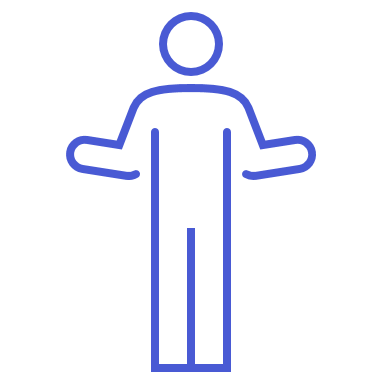 Judiciary
Development partners:
agencies, philanthropy
Civil Society& Media
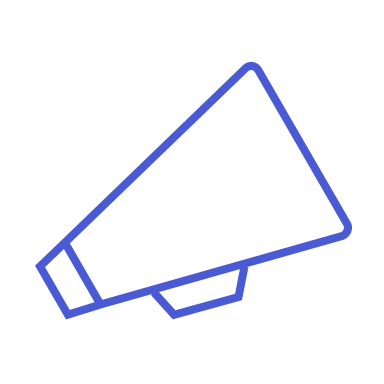 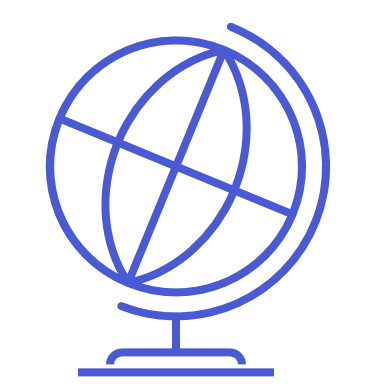 Private sector:investors, vendors
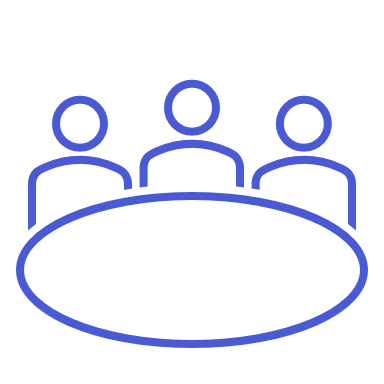 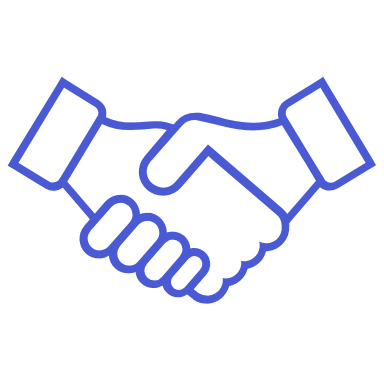 VOPEs
Governments
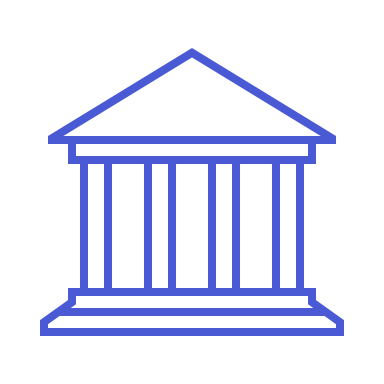 [Speaker Notes: NSG – National School of Government
PSC - Public Service Commission]
GEI & gov’t assess the current state of the national M&E system 
“MESA”
GEI supports preparation of an M&E capacity development plan or strategy
GEI liaises with and convenes M&E stakeholders
Government requests support to strengthen its M&E systems
Better programmes
Tools and processes: evaluation plan, guidelines, standards
Better lives
Increased capacity for coordinating M&E
Evidence use
Better policies
Better evidence
National Evaluation Policy / legislation
Improved M&E frameworks, processes and systems
Improved regulatory and policy environment for M&E
Increased capacity for implementing and using M&E
Better understanding of the role of M&E
Advocacy strategy
Pilot evaluations
Tailored training
Evaluation unit
How do we work?
16
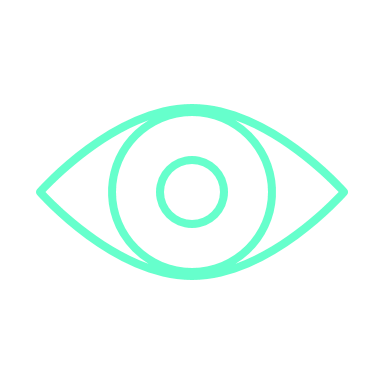 M&E Systems: evidence-based decision making
It is a set of norms, guidelines and activities to guide evidence-based decision making

It allows the generation of valuable information through the use of monitoring and evaluation tools to measure and guide government actions on a regular and systematic basis throughout the public policy cycle
[Speaker Notes: Ultimately, the GEI helps to create a world where evidence is used to increase transparency and make better decisions to improve lives.]
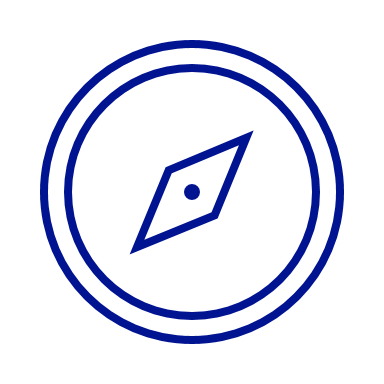 Our approach to support building M&E system:
7.
Provide support to build the legal framework
5.
Hold meetings and workshops to design the M&E System
2.
Create a Working Group with the Government
6.
Provide technical assistance for pilot evaluations, courses, and guidelines
1.
Undertake the Diagnostic Tool for a Monitoring and Evaluation Systems Analysis (MESA)
3.
Develop a work plan to design and implement the M&E System
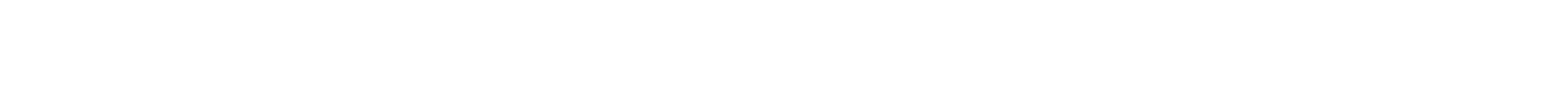 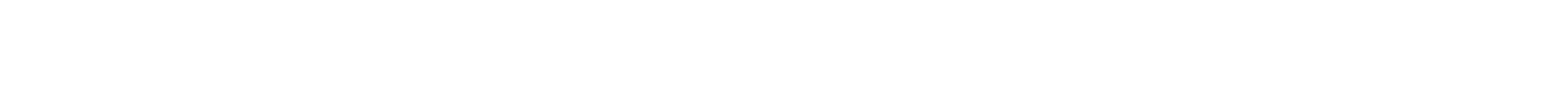 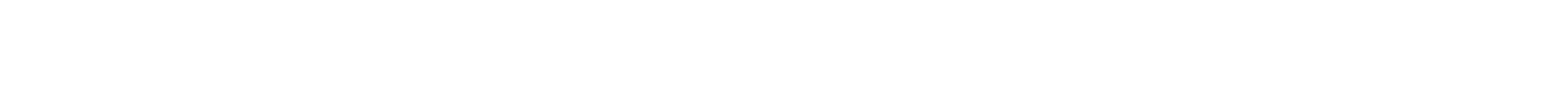 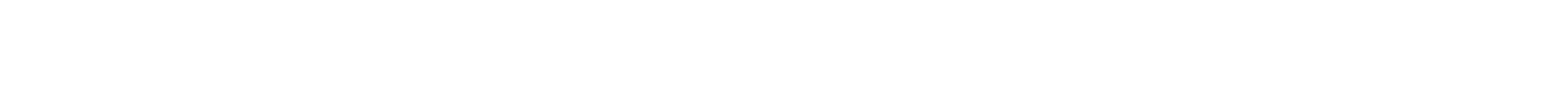 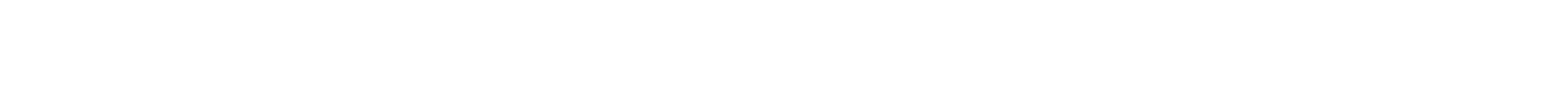 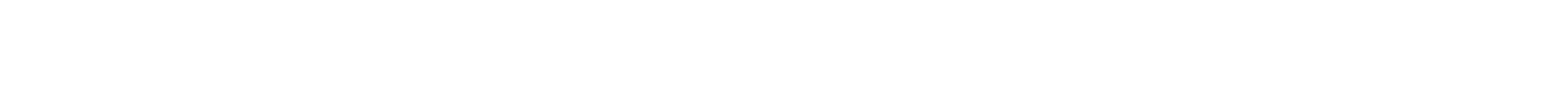 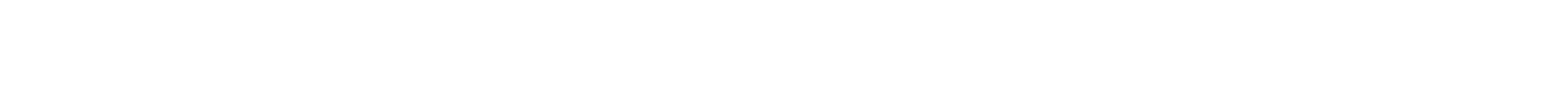 4.
Research case studies on M&E Systems, according to the context
[Speaker Notes: Passo a passo - breve complementação ao que está explicado no slide:

Passo 1: MESA é estratégico e ajuda entender o contexto, as lacunas e as capacidades existentes
Passo 2: Os grupos contam com participação de diferentes departamentos. Isso gera ownership
Passo 3: Primeira atividade do grupo de trabalho é traçar um planejamento
Passo 4: Levantamentos de experiências de outros sistemas que pode ajudar o contexto do governo que estamos apoiando (em alguns casos entregamos um documento com sistematização das experiências)
Passo 5: Organização de reuniões e workshops semanais ou quinzenais para desenhar os componentes do sistema. E as vezes aproveitamos essas reuniões para trocas entre governo. Exemplo no grupo de trabalho de Moçambique, levamos Cabo Verde para apresentar a experiencia deles. Isso gerou uma repercussão muito positiva e incentivo Moçambique a avançar mais. Nesta reuniões levamos perguntas que ajudam a orientar as discussões. Tbm fazemos oficinas ampliadas com participação de governo, sociedade civil, universidade e donors.
Passo 6 e Passo 7: Inicio de pilotos e atividades de capacitação etc enquanto a parte legal tramita (ela é bem demorada)]
Supply
Objectives
Key Alliances
Training and Manuals
Demand
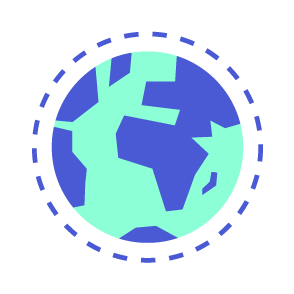 M&E System Building Blocks
Knowledge generation and sharing
1. Training (for which audiences and at which levels)
2. Who offers the training on an ongoing basis
3. How to support the institutionalization of the M&E System and disseminate M&E culture
Measure government performance
 Improve the design and implementation of public policies
 Assist in the decision on budget allocation
 Promote accountability and transparency
M&E Tools
 Quality of M&A information
 Who runs:
Independent body
External consultant
Hybrid execution
Sectoral Departments
Who are the potential users?
High-level officials
Policy analysts
Program managers
Civil society
Universities
Key government authorities
 M&E champions
 Legislative branch
Promote adoption of recommendations
Influence policies
Engagement and governance
4. Civil Society
5. Universities
Example:
Development of an M&E Ecosystem in Mozambique
Building Mozambique’s National M&E System
MESA informed the M&E Capacity Development Plan
Technical Assistance
Training
Conducting  courses  to support capacity building in the country.
Development of strategies to build capacities, support in the design of the M&E System
Evaluations
Guides
Development of public policy M&E guides, with methodological orientations on evaluating policies/programs Government-wide.
Assistance in one or more evaluation pilots, to support public policy improvement, internal learning processes, the planning of a first evaluation cycle under a National Evaluation System, and the development of knowledge and research.
Evidence-based decision making
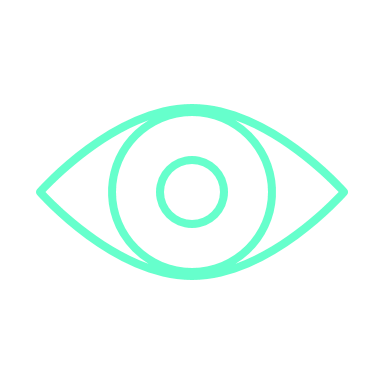 M&E Systems: evidence-based decision making
EXAMPLES FROM THE AUDIENCE
[Speaker Notes: Ultimately, the GEI helps to create a world where evidence is used to increase transparency and make better decisions to improve lives.]
What is MESA about?
https://www.globalevaluationinitiative.org/publications/mesa-diagnostic-tool
Go to Updates  then publications to download the tool
Why is M&E important?
•Effective policy making builds on a culture of evidence-based decision making
•This relies on a country’s M&E systems 
•For countries to strengthen their M&E systems, need to understand the current situation of these systems in a country – formal and informal – and the prevailing economic, political, and social environment and how this affects the context for M&E 
•There also needs to be a good understanding of how policy makers view national M&E practices with respect to decision making. 
•Gaining a solid understanding of a country’s M&E ecosystem is an important first step to understanding needs, priorities, and potential pathways for strengthening those systems.
•Conducting a MESA allows governments and civil society and its development partners to build a mutual understanding of how the national M&E system functions and to identify opportunities to further strengthen capacities.
Why do you think carrying a MESA is important?
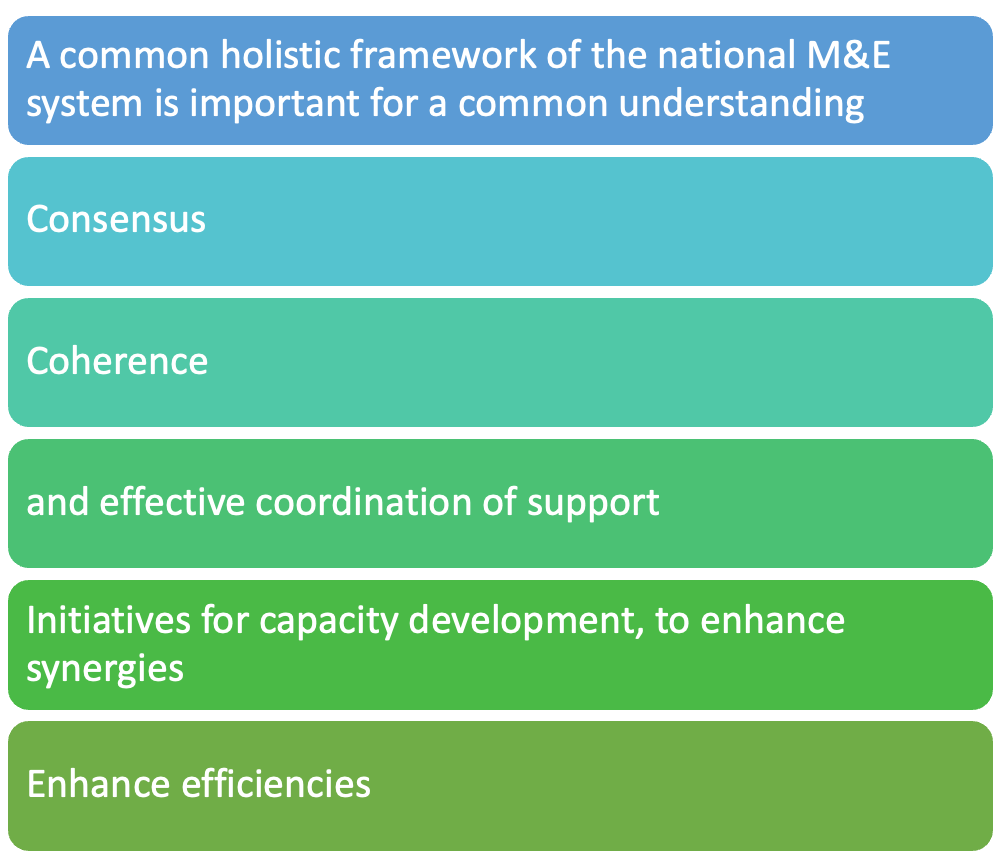 Why is the MESA important